モチモチの木
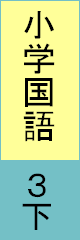 ３４～４９ページ
追
お
いかける
りんごの
実
み
物を
落
お
とす
鼻
はな
の先
神
かみ
だのみ
歯
は
をみがく
医
い
者
血
ち
が出る
くすり
薬
をぬる
大
急
いそ
ぎ
こそあど言葉
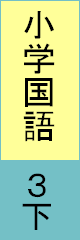 ５４ページ
通
ちょう
帳
ことわざ
　　・
　慣用句
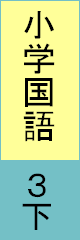 ５７ページ
筆
ふで
で書く
Copyright (C) 2016 / 柏市教育委員会　 All Rights Reserved.